参考資料1
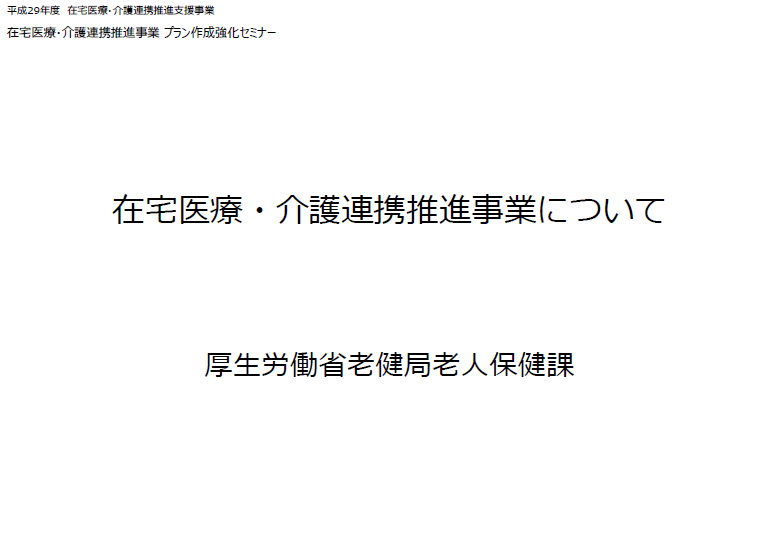 資料より抜粋